ФЕДОРИНО ГОРЕ(посуда)
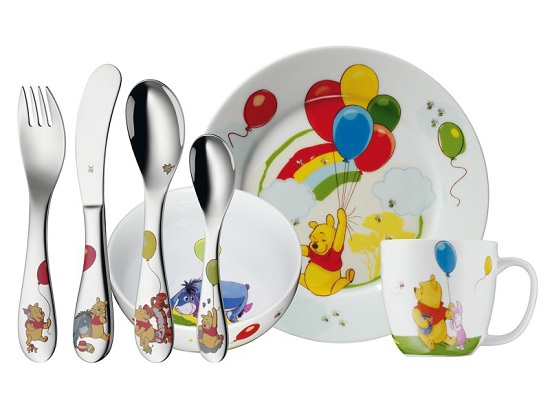 Презентацию составила:
Воспитатель Николаева В.В.
ГБДОУ №19 Красногвардейского
района, г.Санкт-Петербурга
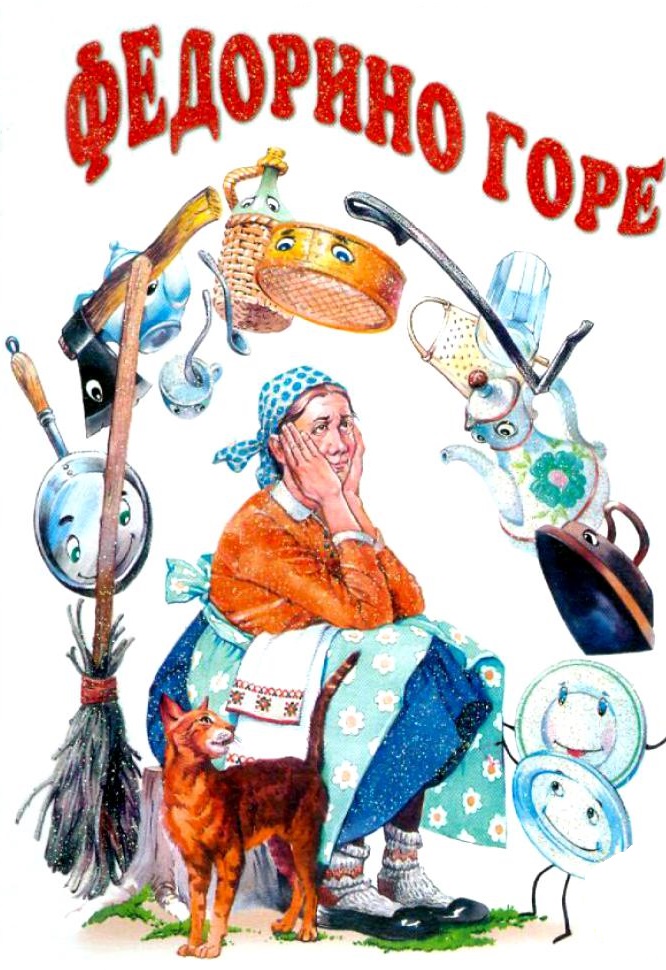 Чтение сказки
К.Чуковского
Сок, напитки, молоко...Нет, без Чашки нелегко.И прошу я о почтенье.Выпил чай и съел печенье?А теперь меня помой.Вот спасибо, дорогой!
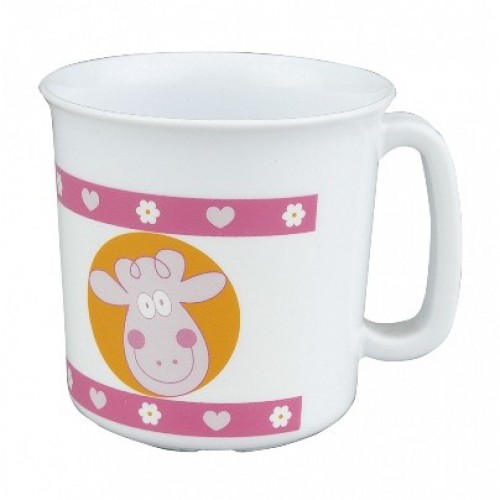 А у нас есть ложка Волшебная немножко.На тарелочке – еда.Не оставит и следа!Кликнем ложку нашу – Подберет всю кашу!
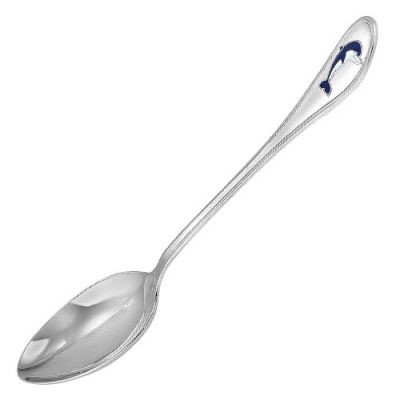 Говорила вилка ложке:У меня четыре ножки.Мною можно есть котлеты,Рыбу, мясо и омлеты.
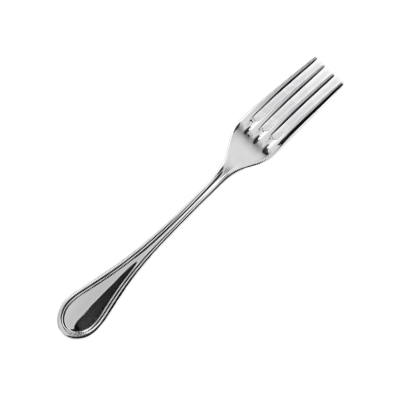 Тарелка – ах!Тарелка – ух!Из тонкого фарфора.Белей, чем самый белый пухИ ярче светофора.
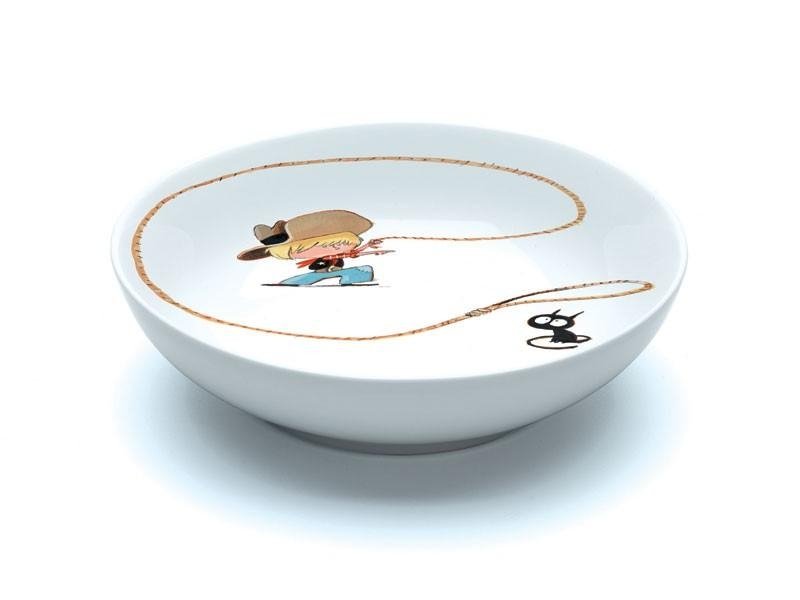 У чайника – насморк:заложенный носик…А всё потому, что он крышки не носит!
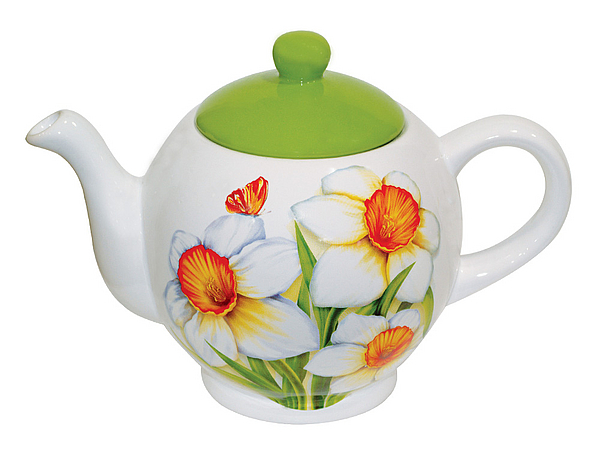 -На кухне я – главнее всех, -Кастрюля проворчала,- Любого кушанья успехБерет с меня начало.
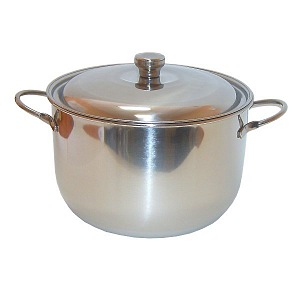 Разворчалась сковородка, что не чистили с весны.А потом душистой горкой в чашке выросли блины.
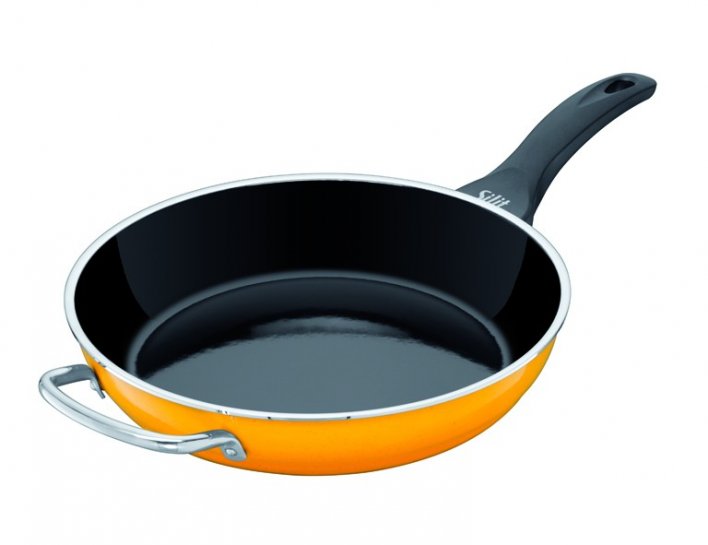